Dynamica
Maxim Caby – Helloprof – Ingangsexamen geneeskunde
Inhoud
Wat is Dynamica?
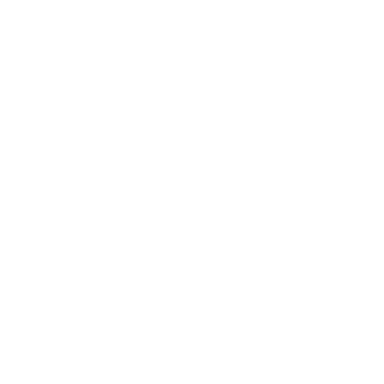 Te kennen leerstof
Belangrijke begrippen
Welke formules zijn belangrijk?
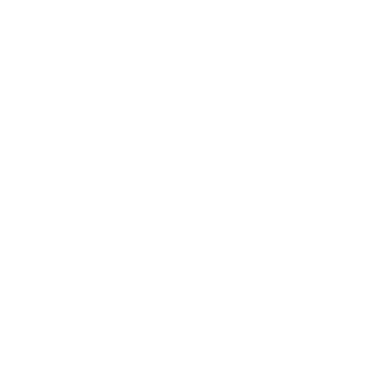 Welke soort oefeningen zijn er?
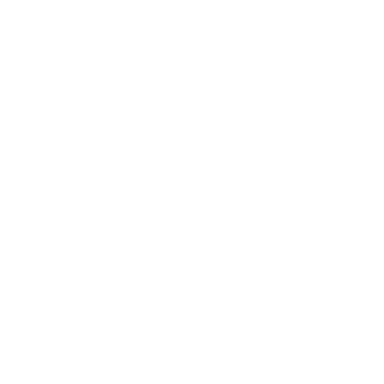 Oefeningen
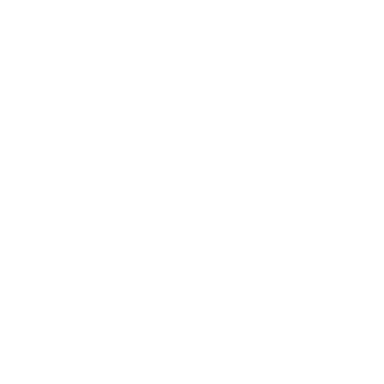 Wat is Dynamica?
Krachtenleer: de tak van de klassieke mechanica die zich bezighoudt met de beweging van een natuurkundig lichaam (voorwerp), als gevolg van krachten die op het voorwerp inwerken.
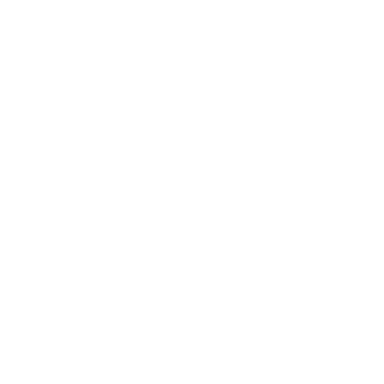 Te kennen leerstof 2024
Ontbinden van vectoriële grootheden volgens orthogonale assen 
Samenstellen van vectoriële grootheden in een vlak 
Traagheidsbeginsel 
Tweede wet van newton, eenheid newton 
Het onafhankelijkheidsbeginsel bij meerdere krachten op eenzelfde voorwerp 
Actie en reactie 
Arbeid geleverd door een constante kracht die niet evenwijdig is met de verplaatsing 
Vermogen 
Grafische interpretatie van arbeid als oppervlakte onder de curve van de kracht als functie van de positie
Arbeid geleverd door zwaartekracht 
Arbeid geleverd door de veerkracht 
Verband tussen arbeid en kinetische energie 
Wet van behoud van mechanische energie 
Gravitatiekracht 
Zwaartekracht, zwaarteveldsterkte (valversnelling), gewicht, potentiële energie in het zwaartekrachtveld 
Potentiële energie opgeslagen in een elastisch systeem 
Eenparig cirkelvormige beweging (ECB) 
Periode, frequentie, baansnelheid, hoeksnelheid van ECB 
Centripetaalkracht bij een ECB
Te kennen leerstof 2024
1
Héél wat formules
2
Wetten van Newton
3
Vectoren
4
ECB
Belangrijkste begrippen
1
Héél wat formules
Zwaartekracht
Aantrekking van de aarde (meestal, met g = 9,81 kg/N) op een voorwerp. 	Loodrecht naar beneden.
Veerkracht
De kracht die een veer uitoefent. Belangrijk hierbij zijn de uitrekking (of induwing) 	van de veer en de veerconstante
Gravitatiekracht
Uitbreiding van de zwaartekracht waarbij men onderscheid maakt tussen 	verschillende lichamen en de afstand van deze lichamen.
Normaalkracht
De kracht die loodrecht op een oppervlak die het binnendringen van een voorwerp 	tegenwerkt (bijvoorbeeld: Hoe komt het dat wij niet door de aarde vallen?)
Belangrijkste begrippen
1
Héél wat formules
Arbeid
Arbeid is een kracht x verplaatsing. Deze kan dus altijd opgesteld worden via F*x Bij zwaartekracht = Fz*x= m*g*h
Bij veerkracht = Fv*x  Hier moet men er rekening mee houden dat de kracht verandert (niet zoals bij Fz waar deze altijd gelijk blijft)

Kinetische energie vloeit ook uit de arbeid. Arbeid kan grafisch op een Fx-grafiek worden afgelezen als de integraal!
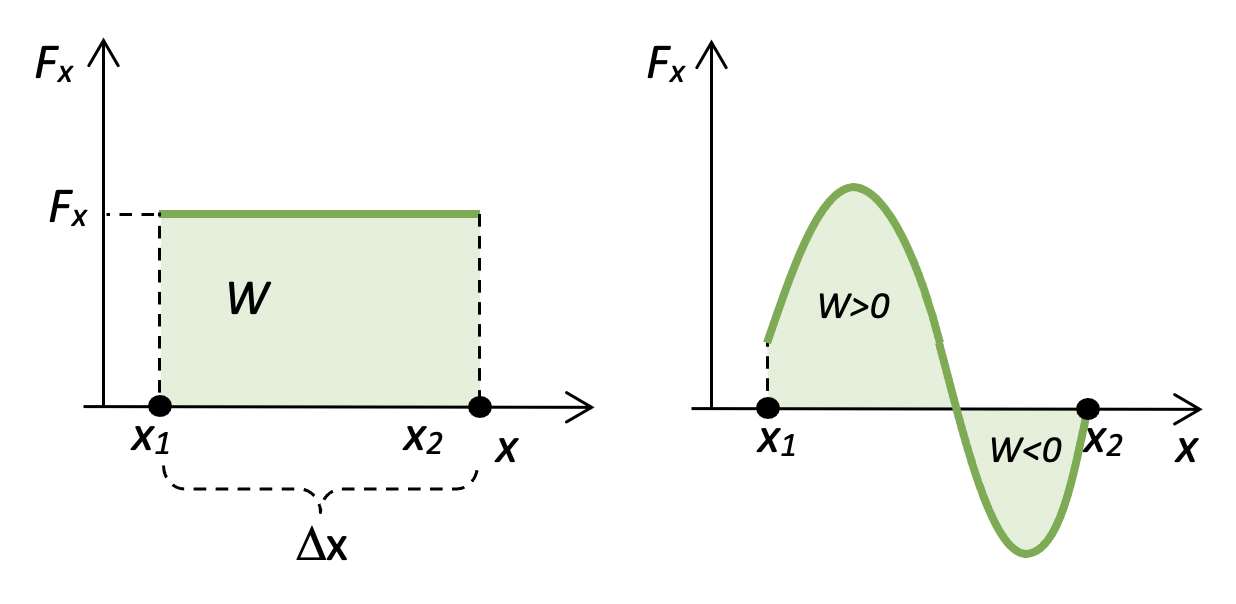 Vermogen
Vermogen is de arbeid (of Energie) gedeeld door de tijd
Belangrijkste begrippen
1
Héél wat formules
Energie
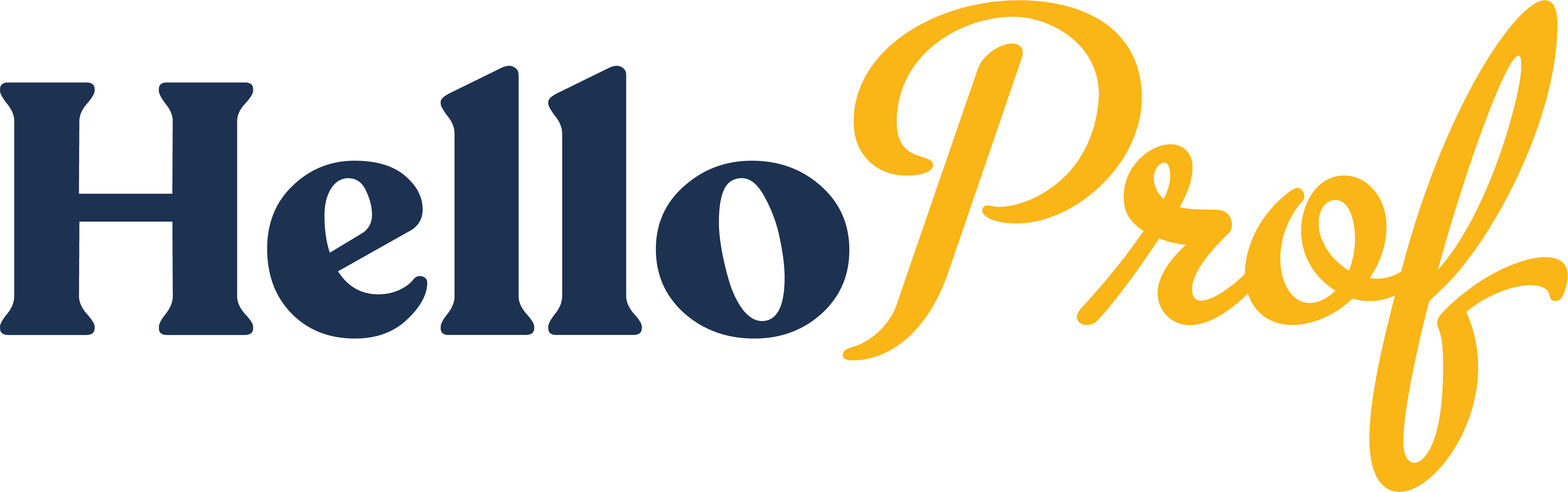 Belangrijkste begrippen
2
Wetten van Newton
1ste wet van Newton
Het traagheidsbeginsel: Geen resulterende kracht op een voorwerp zorgt ervoor 	dat het zijn bewegingstoestand houdt (constante snelheid behouden)
2de wet van Newton
F= m*a
3de wet van Newton
Actie/reactie  Als voorwerp A een kracht uit oefent op voorwerp B, zal voorwerp 	B gelijktijdig een even grote maar tegengesteld gerichte kracht uit oefenen op A.
Onafhankelijk- heidsbeginsel
Krachten die op een systeem inwerken, behouden elk hun eigen uitwerking. 	Hierbij hangen ze niet af van elkaar.
Belangrijkste begrippen
Vectoren
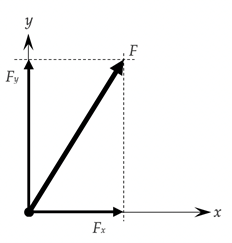 Aangeven van grote en richting bij 	krachten doen we met vectoren
3
ECB
4
Eenparige cirkelvormige beweging: constante snelheid, maar cirkelvormig. Er is 			desondanks wel een versnelling, anders zou er geen cirkelvormige baan zijn, maar een 		rechte baan. 

De formules van frequentie, hoeksnelheid en baansnelheid zijn dezelfde als bij het hoofdstuk « Trillingen en Golven ». 

Gezien er een versnelling is, zal er ook een kracht zijn. Dit is de centripetaalkracht. Deze kracht (en versnelling) zijn altijd naar het middelpunt van de baan gericht. 

F hangt af van de baansnelheid en de afstand tot het middelpunt, 
of van de hoeksnelheid en de afstand tot het middelpunt 
(+ uiteraard, de massa van het voorwerp).
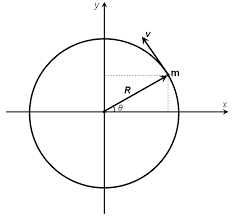 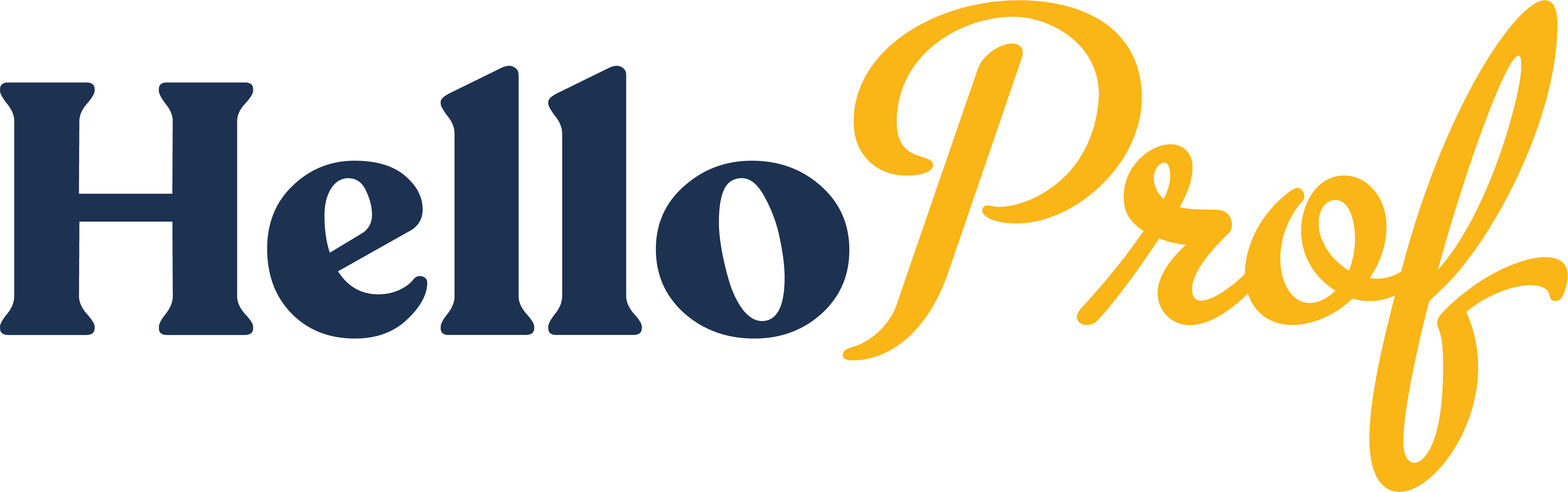 Welke formules zijn belangrijk?
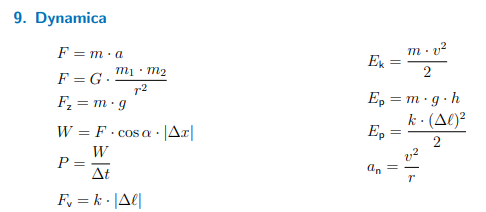 Welke soort oefeningen zijn er?
1
Arbeid, energie en vermogen
2
Meerdere krachten
3
Centripetaal kracht
4
Vectoren
Welke soort oefeningen zijn er?
1
Arbeid, energie en vermogen
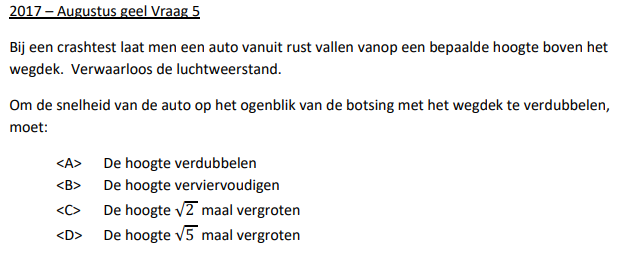 Welke soort oefeningen zijn er?
GEGEVENS
/
 
GEVRAAGD
Snelheid verdubbelen invloed hoogte
1
Arbeid, energie en vermogen
Welke soort oefeningen zijn er?
1
Arbeid, energie en vermogen
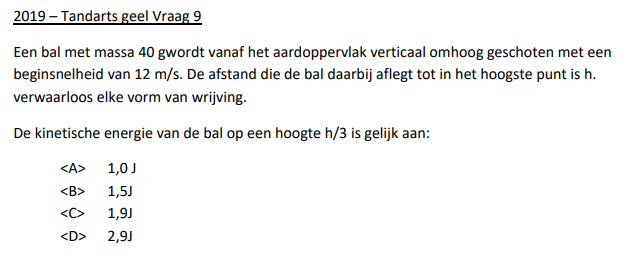 Welke soort oefeningen zijn er?
GEGEVENS
m= 40g | vo=12 m/s 
 
GEVRAAGD
Ekin? Bij hoogte h/3
1
Arbeid, energie en vermogen
Welke soort oefeningen zijn er?
1
Arbeid, energie en vermogen
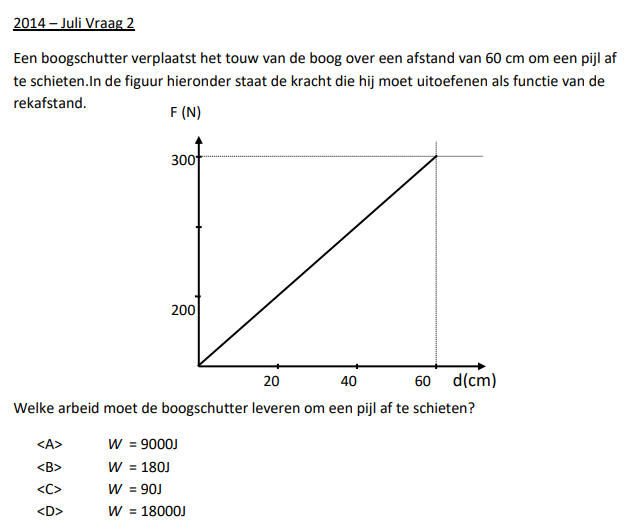 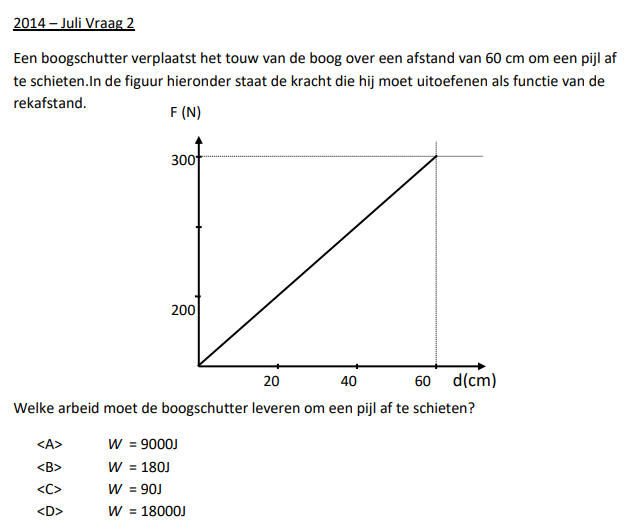 Welke soort oefeningen zijn er?
GEGEVENS
Grafiek
 
GEVRAAGD
W?
1
Arbeid, energie en vermogen
Welke soort oefeningen zijn er?
2
Meerdere krachten
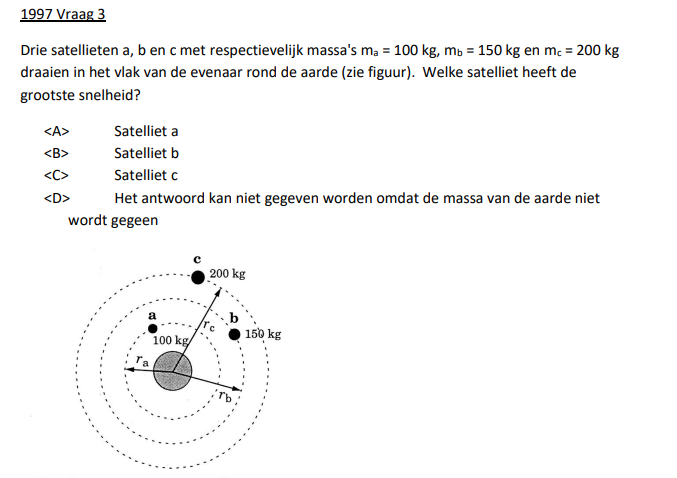 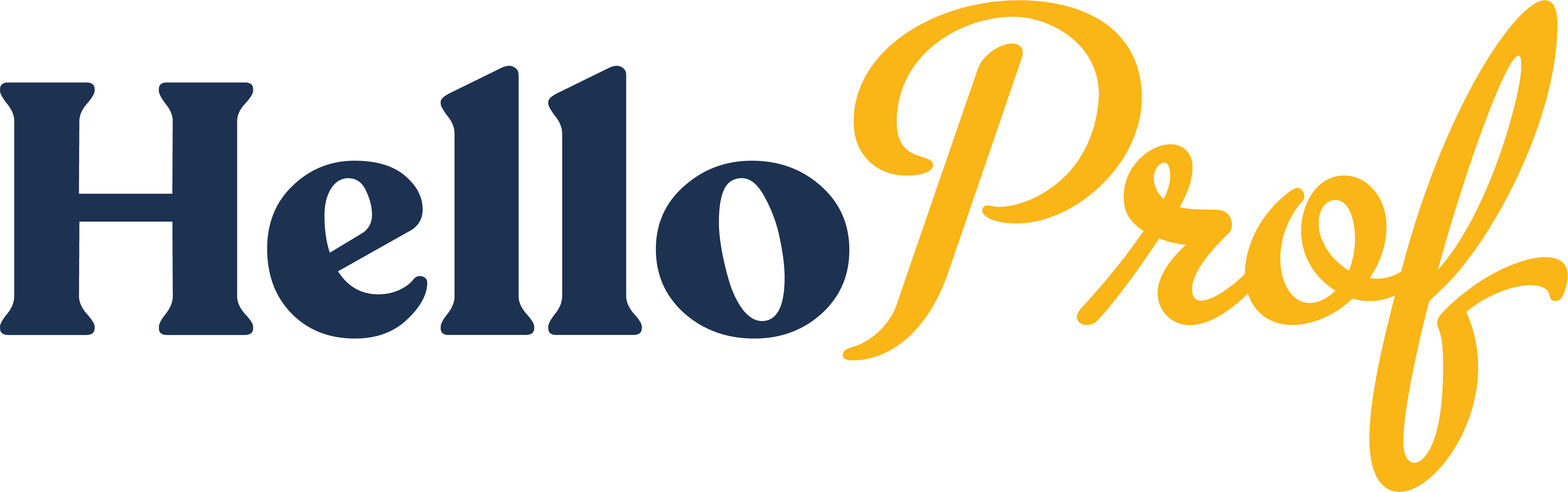 Welke soort oefeningen zijn er?
GEGEVENS
Massas en afstanden 
 
GEVRAAGD
Grootste v?
2
Meerdere krachten
Welke soort oefeningen zijn er?
2
Meerdere krachten
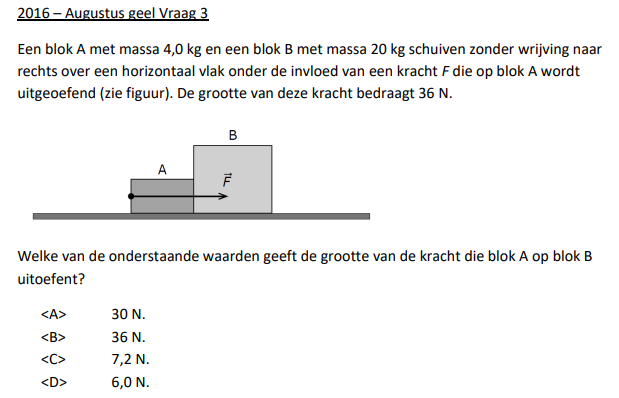 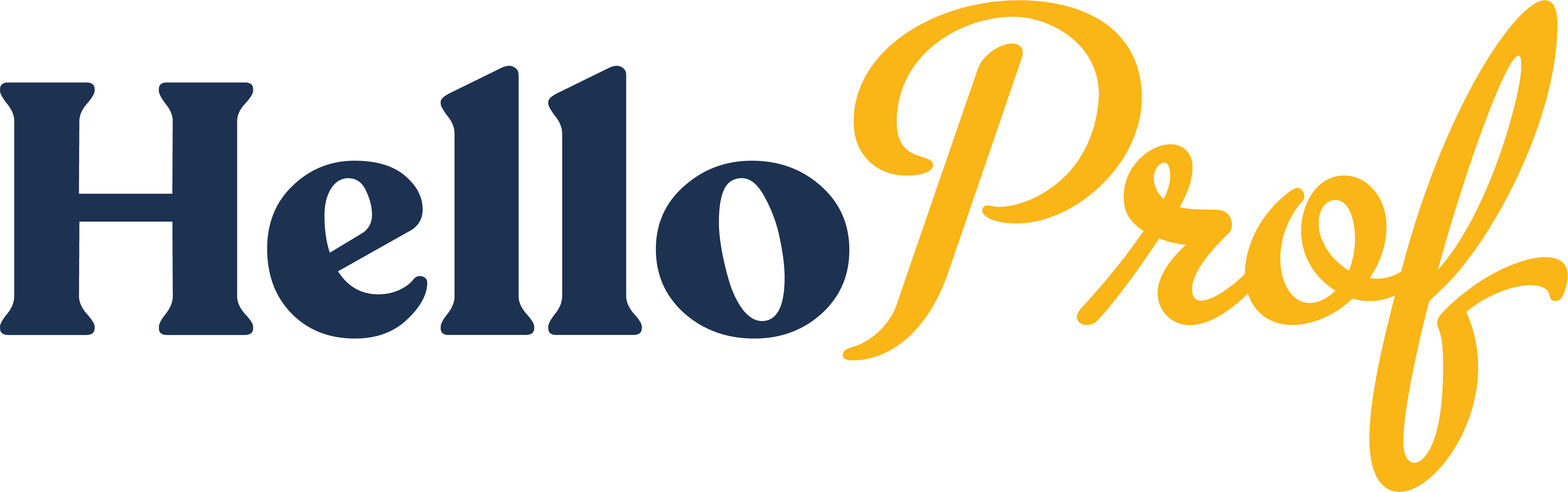 Welke soort oefeningen zijn er?
GEGEVENS
ma=4,0kg | mb=20,0kg
F= 36N 
 
GEVRAAGD
F van A op B
2
Meerdere krachten
Welke soort oefeningen zijn er?
2
Meerdere krachten
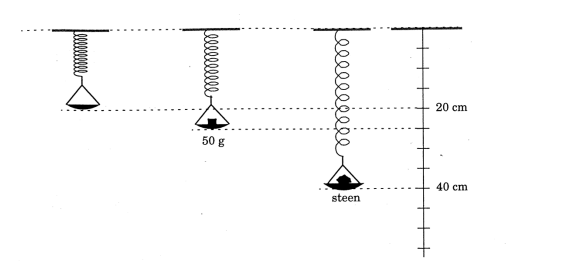 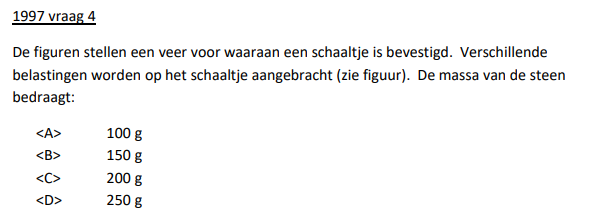 Welke soort oefeningen zijn er?
GEGEVENS
Uitrekking 
m1 = 50 g=0,05 kg 
 
GEVRAAGD
Wat is m2 ?
2
Meerdere krachten
Welke soort oefeningen zijn er?
3
Centripetaal kracht
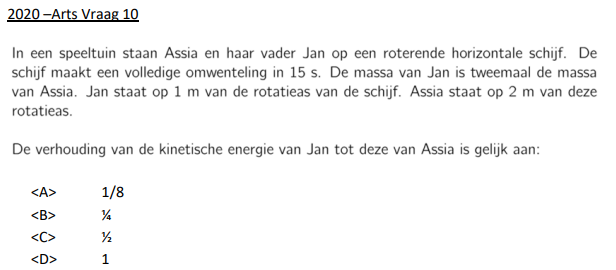 Welke soort oefeningen zijn er?
GEGEVENS
Afstand van rotatie-as en verhouding massa 
 
GEVRAAGD
Verhouding van Ekin
3
Centripetaal kracht
Welke soort oefeningen zijn er?
4
Vectoren
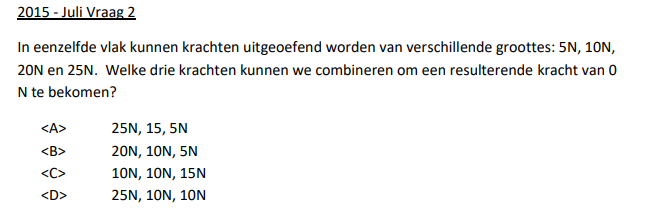 Welke soort oefeningen zijn er?
GEGEVENS
Krachten
 
GEVRAAGD
Welke combinatie?
4
Vectoren
Welke soort oefeningen zijn er?
4
Vectoren
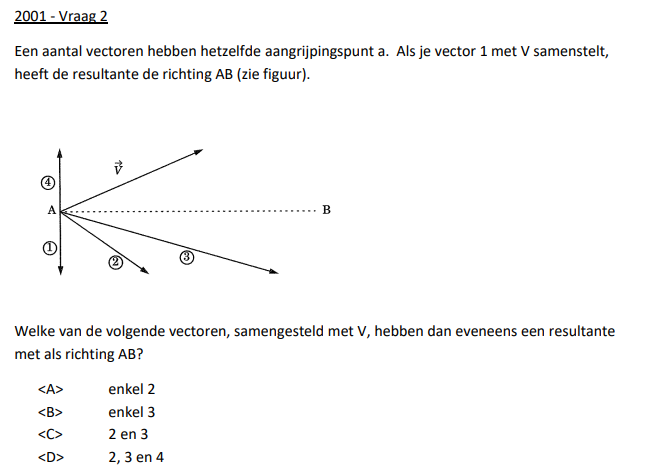 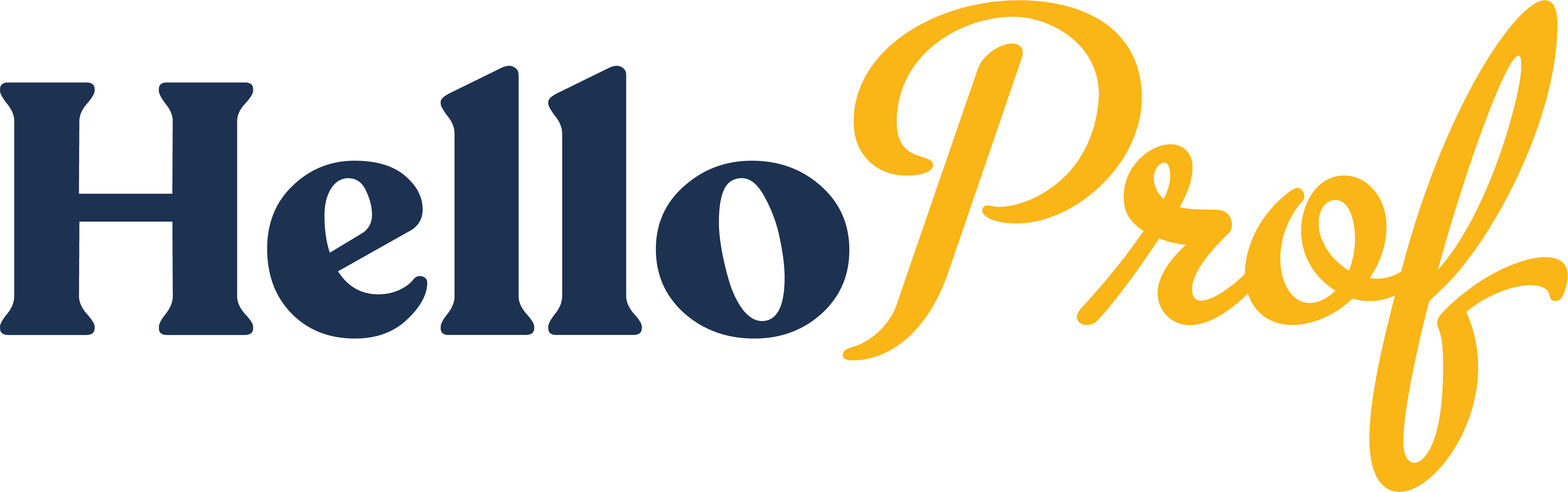 Welke soort oefeningen zijn er?
GEGEVENS
4 vectoren

GEVRAAGD
Welke hebben samen met V een resultante richting AB
4
Vectoren
Welke soort oefeningen zijn er?
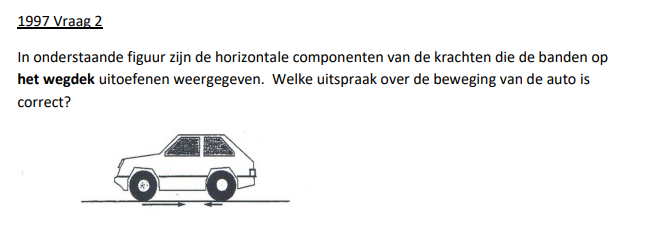 4
Vectoren
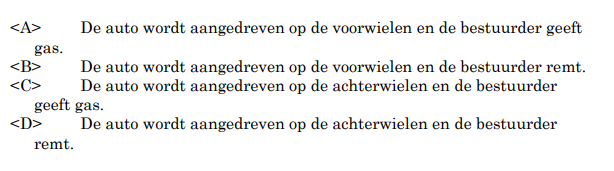 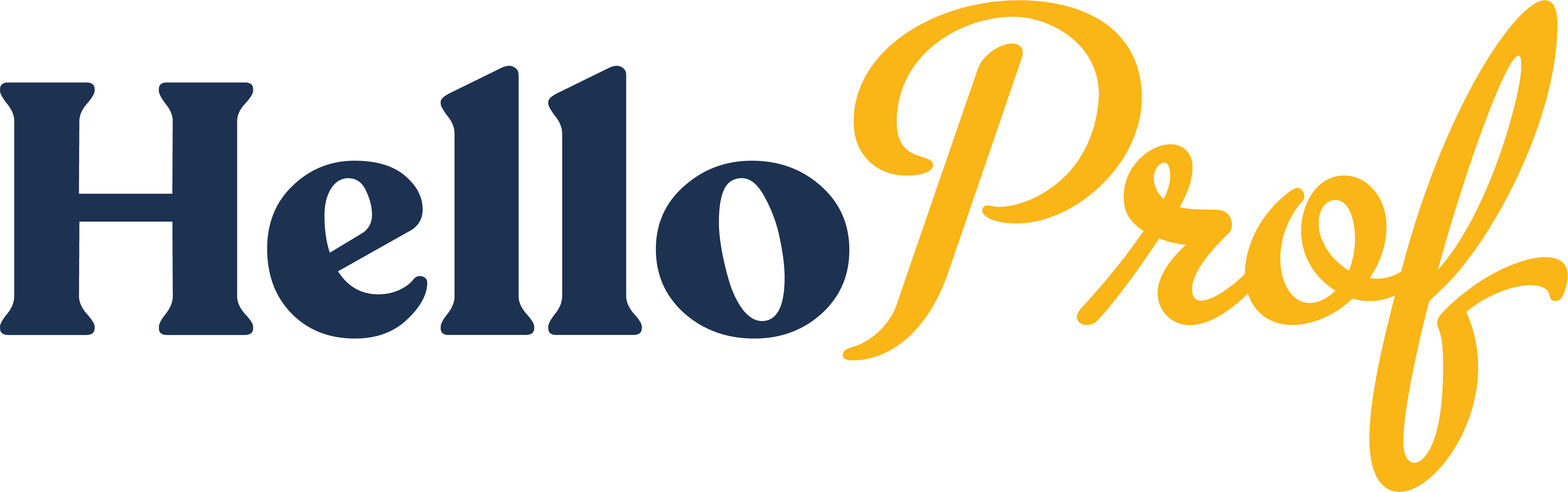 Welke soort oefeningen zijn er?
GEGEVENS
Figuur

GEVRAAGD
Waar zit de aandrijving, versnelling of afremming?
4
Vectoren